Applied Artificial IntelligenceLecture 21Problem Knowledge Acquisition
Arthur Kordon
Kordon Consulting LLC
Methodology workflow
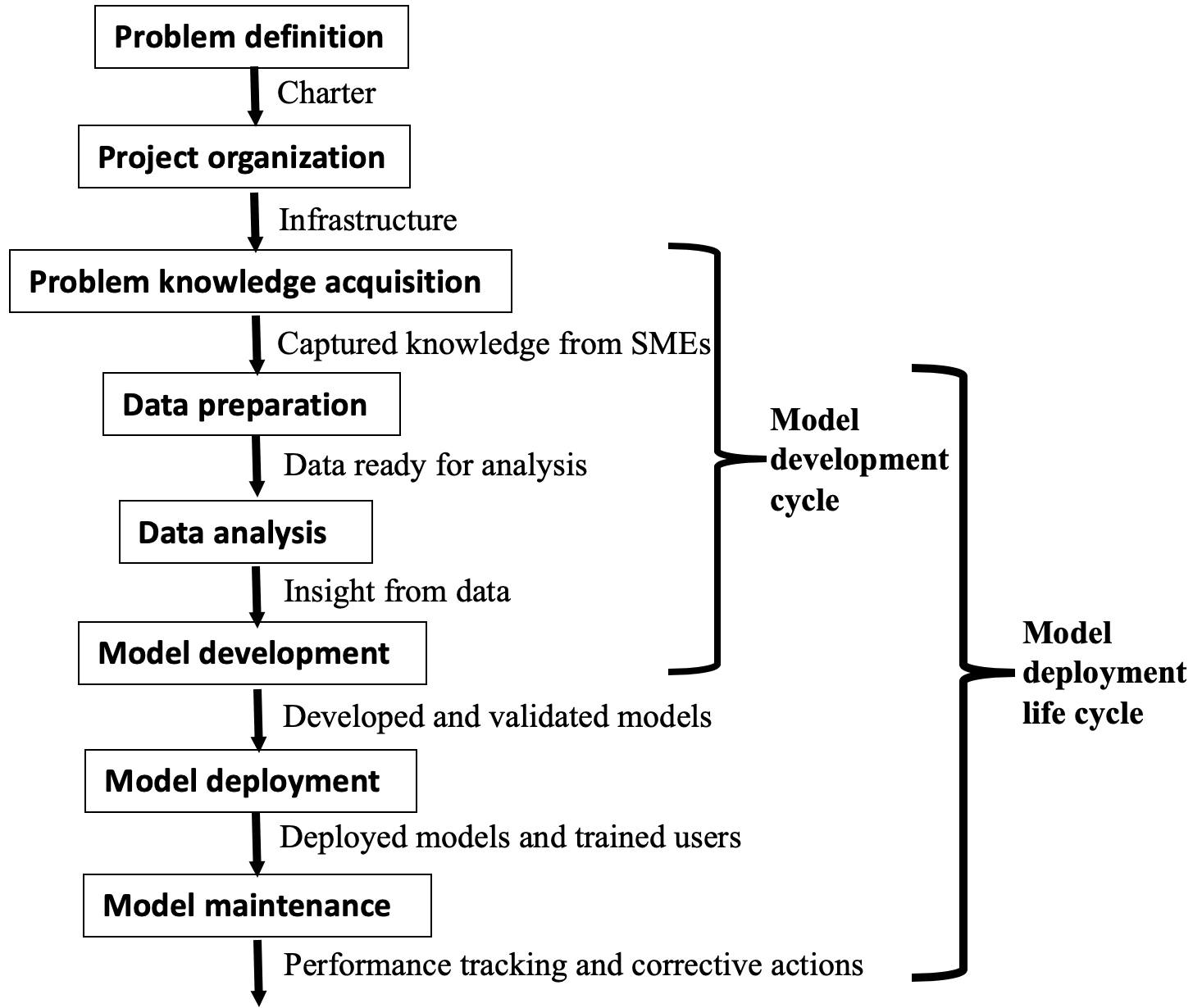 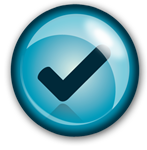 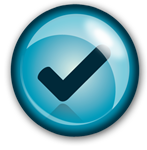 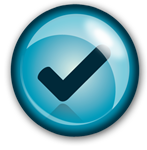 Kordon Consulting LLC
2
Lecture 21 agenda
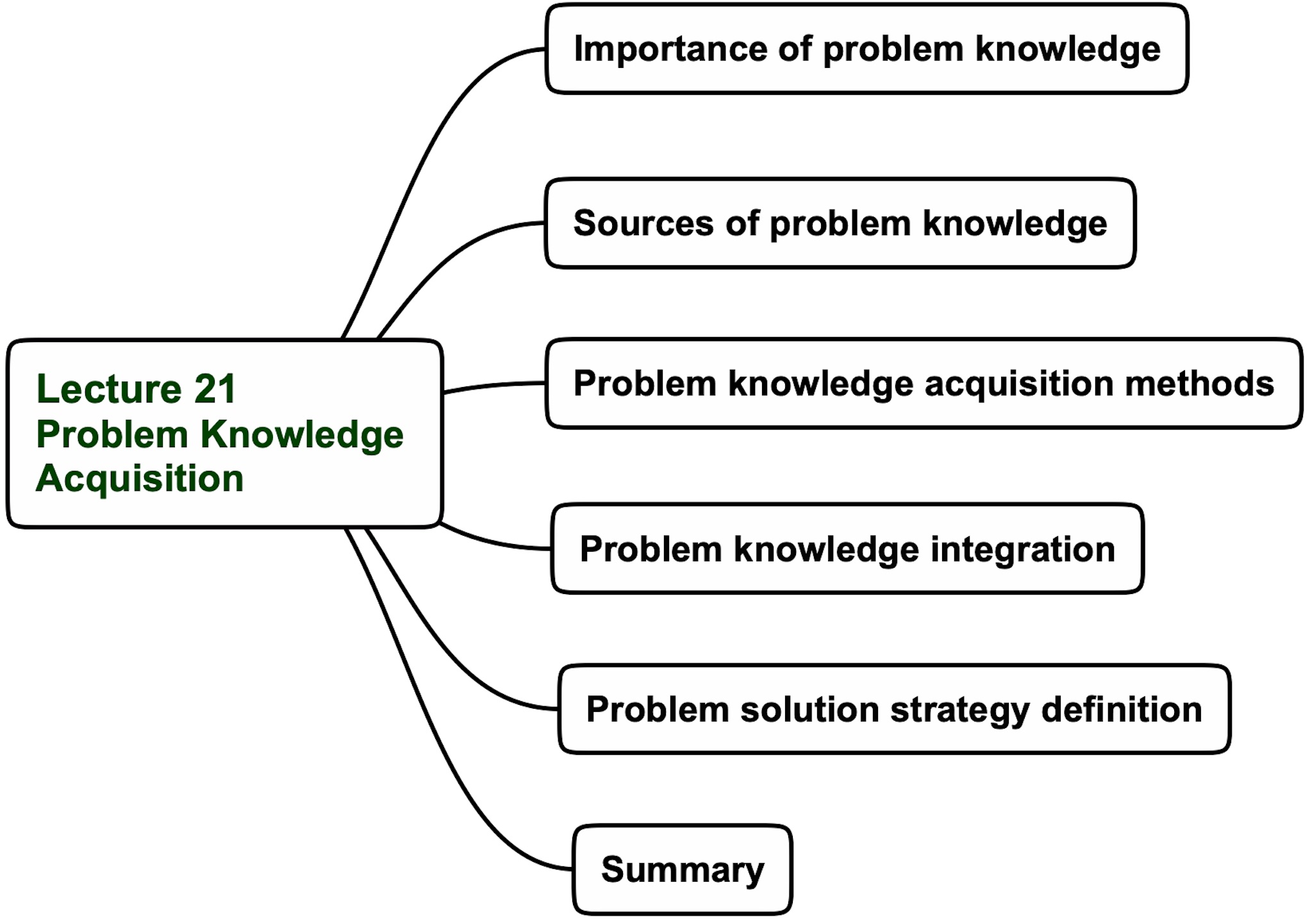 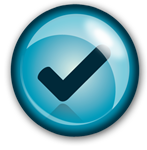 Kordon Consulting LLC
3
Data-centric real-world problems solution
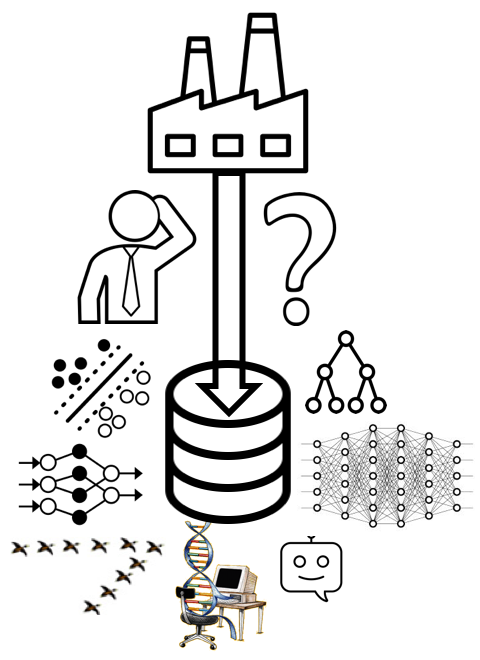 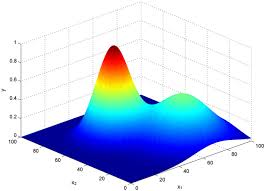 Desired solution
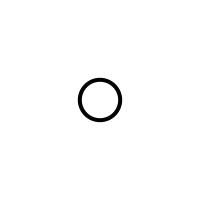 Project starting position
Kordon Consulting LLC
4
Knowledge acquisition-centric real-world problems solution
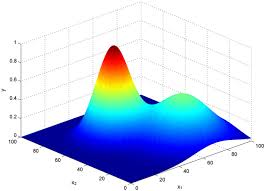 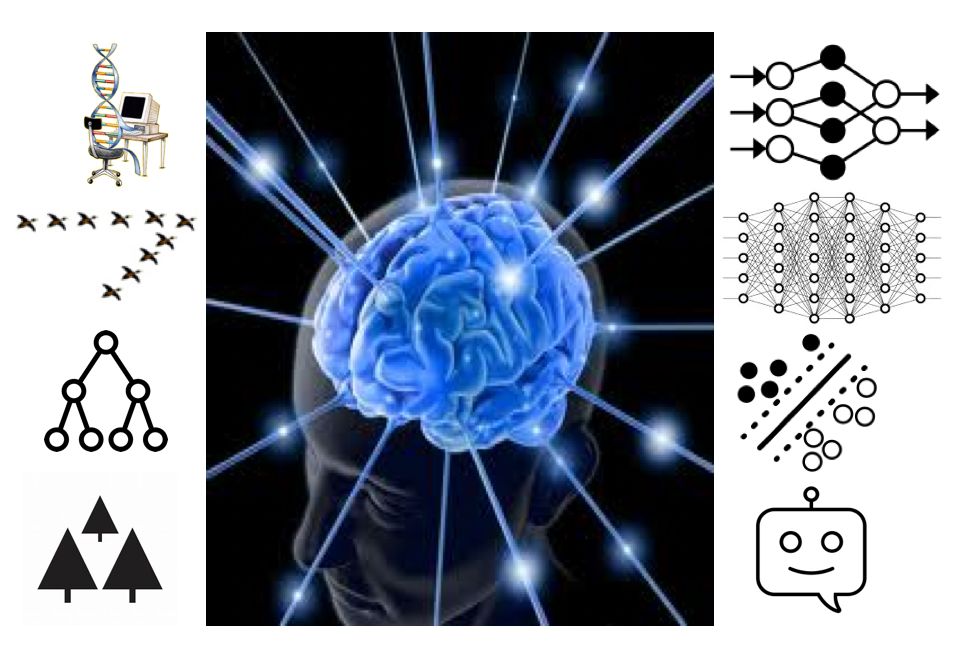 Desired solution
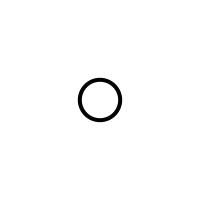 Project starting position
Kordon Consulting LLC
5
Importance of problem knowledge
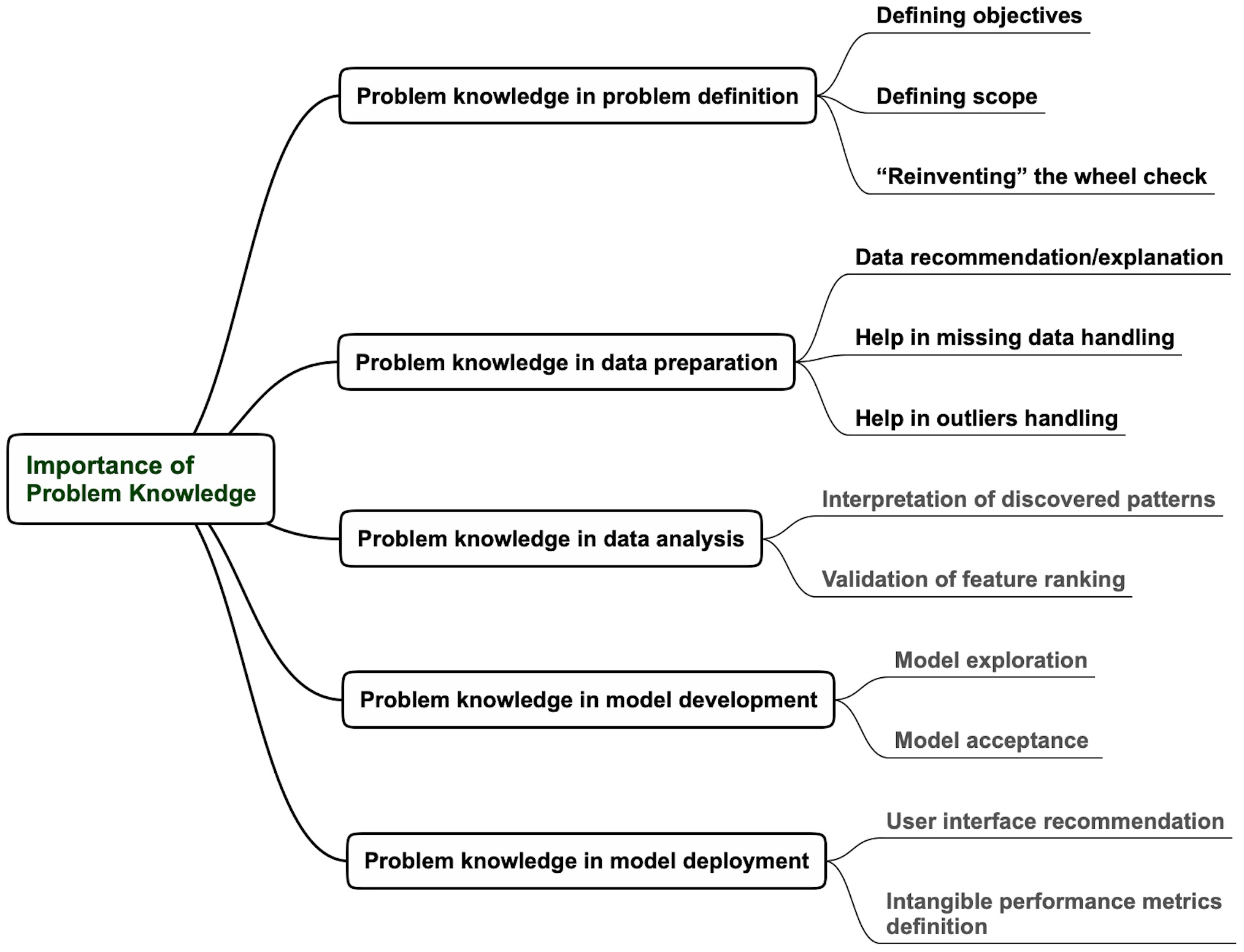 Kordon Consulting LLC
6
Lecture 21 agenda
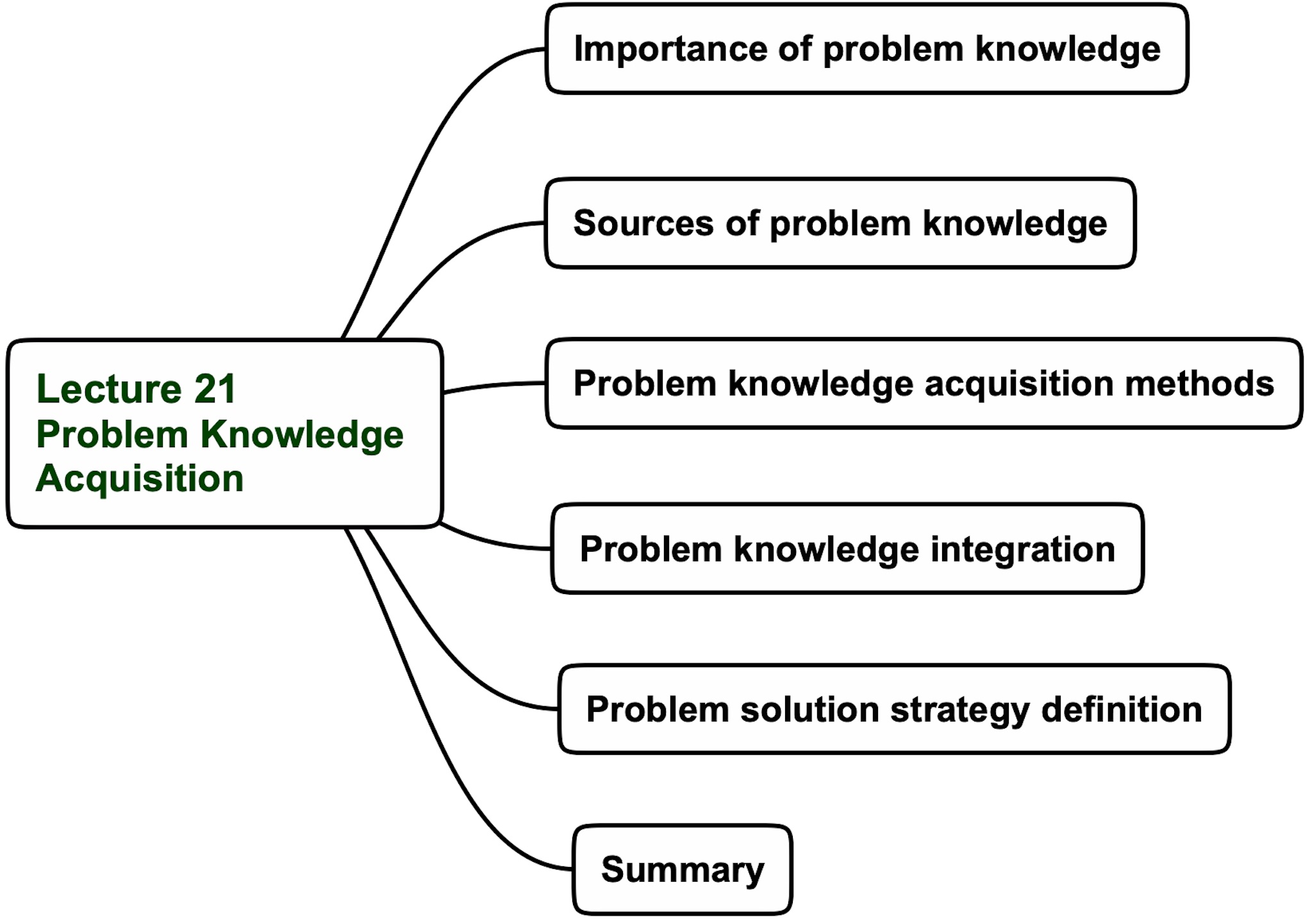 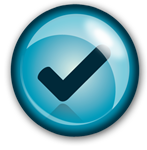 Kordon Consulting LLC
7
Sources of problem knowledge
Subject Matter Experts (SMEs)
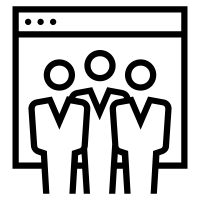 Business structure (decision-making diagram)
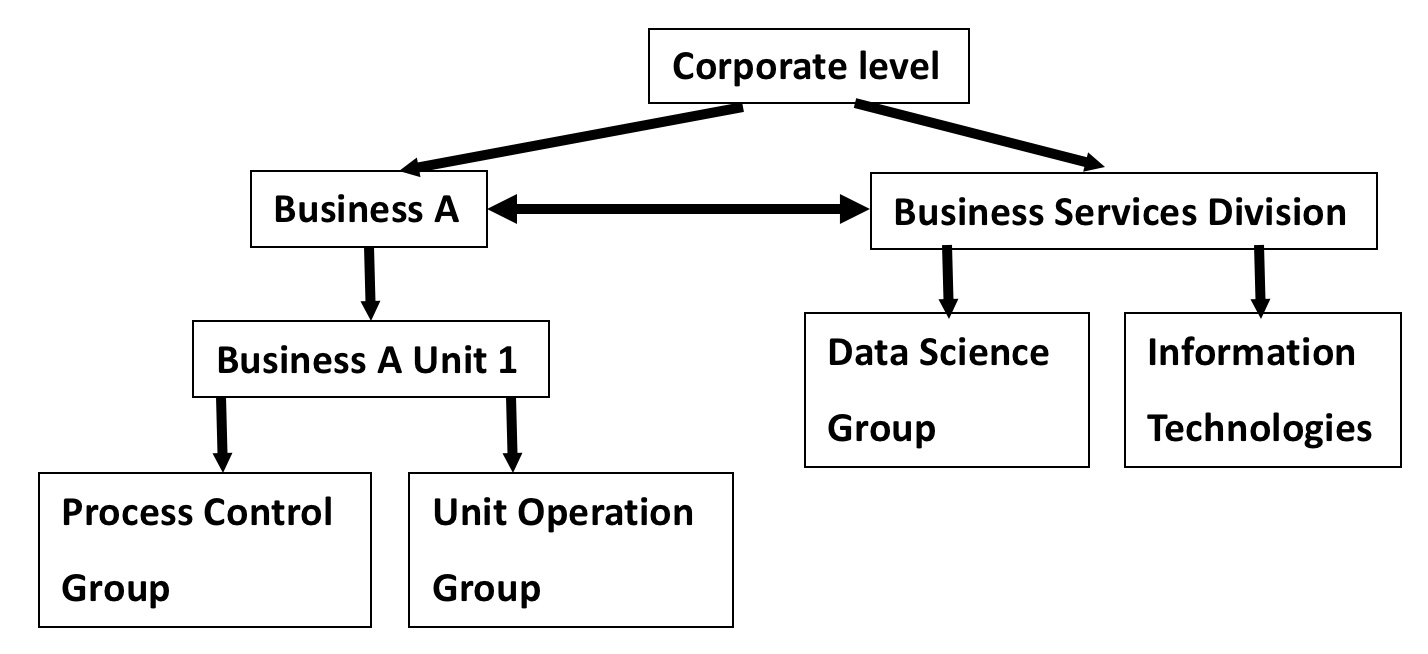 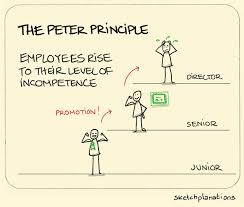 Kordon Consulting LLC
8
Sources of problem knowledge
Process diagrams
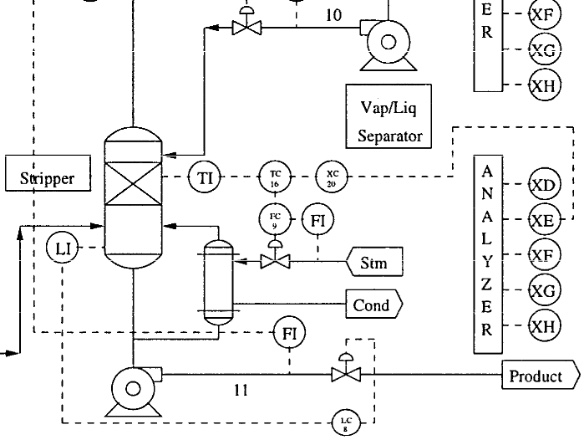 Process documentation
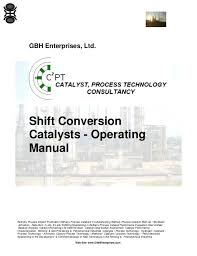 Kordon Consulting LLC
9
Papers
Sources of problem knowledge
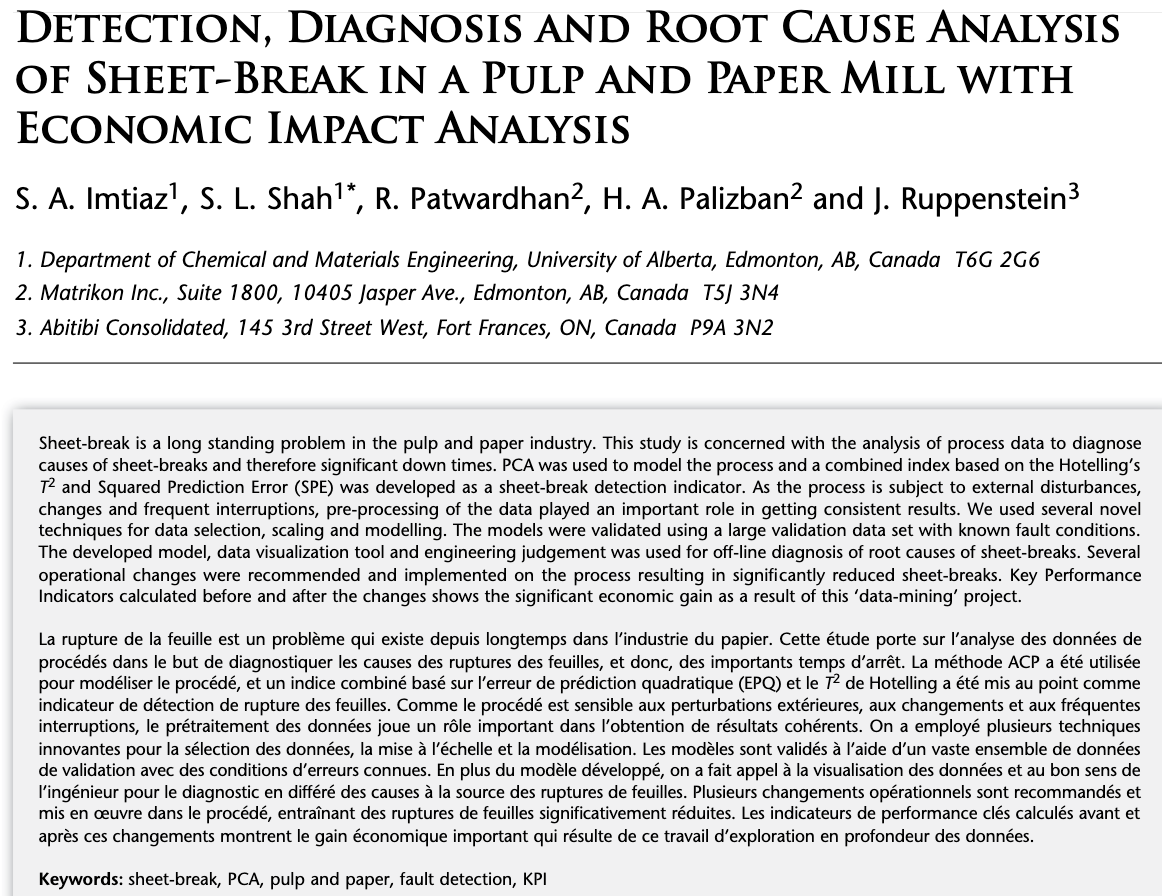 Googling
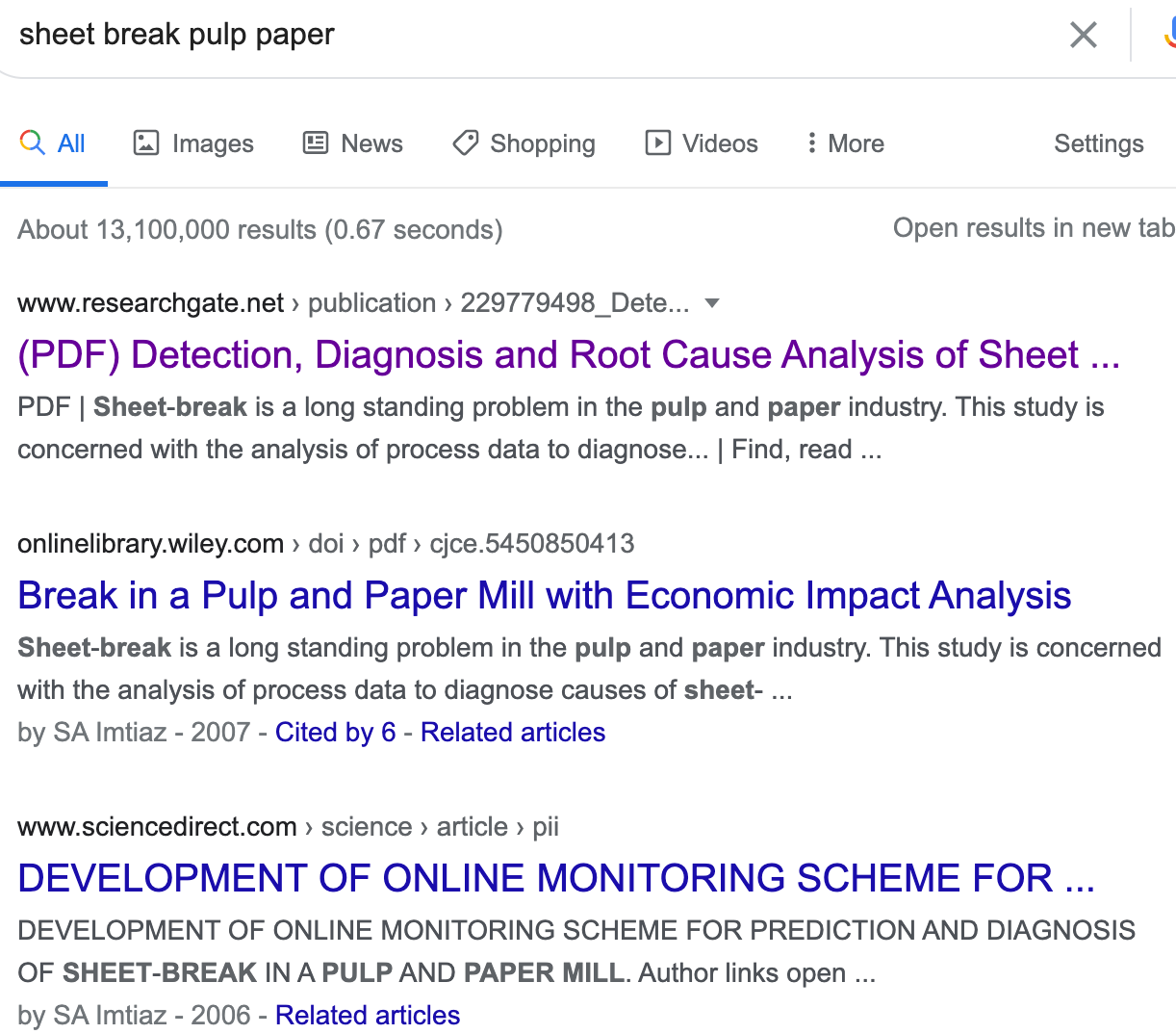 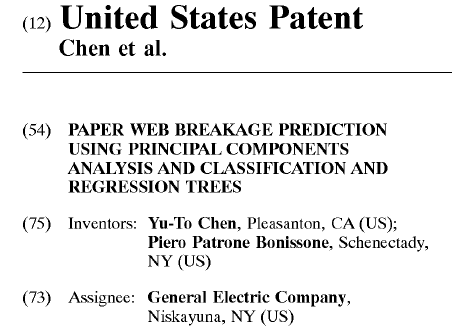 Patents
Kordon Consulting LLC
10
Lecture 21 agenda
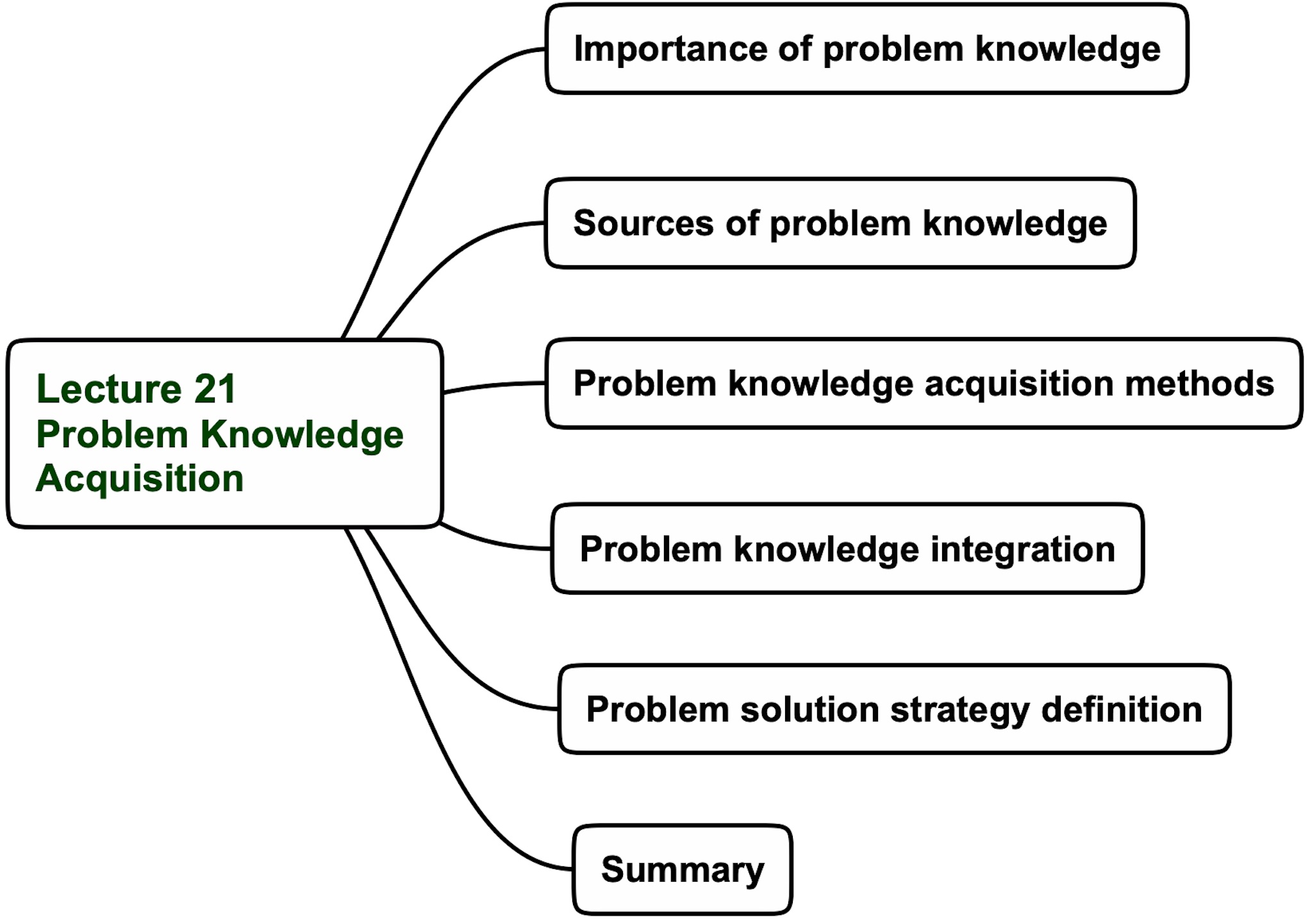 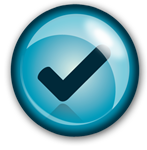 Kordon Consulting LLC
11
Mind-mapping
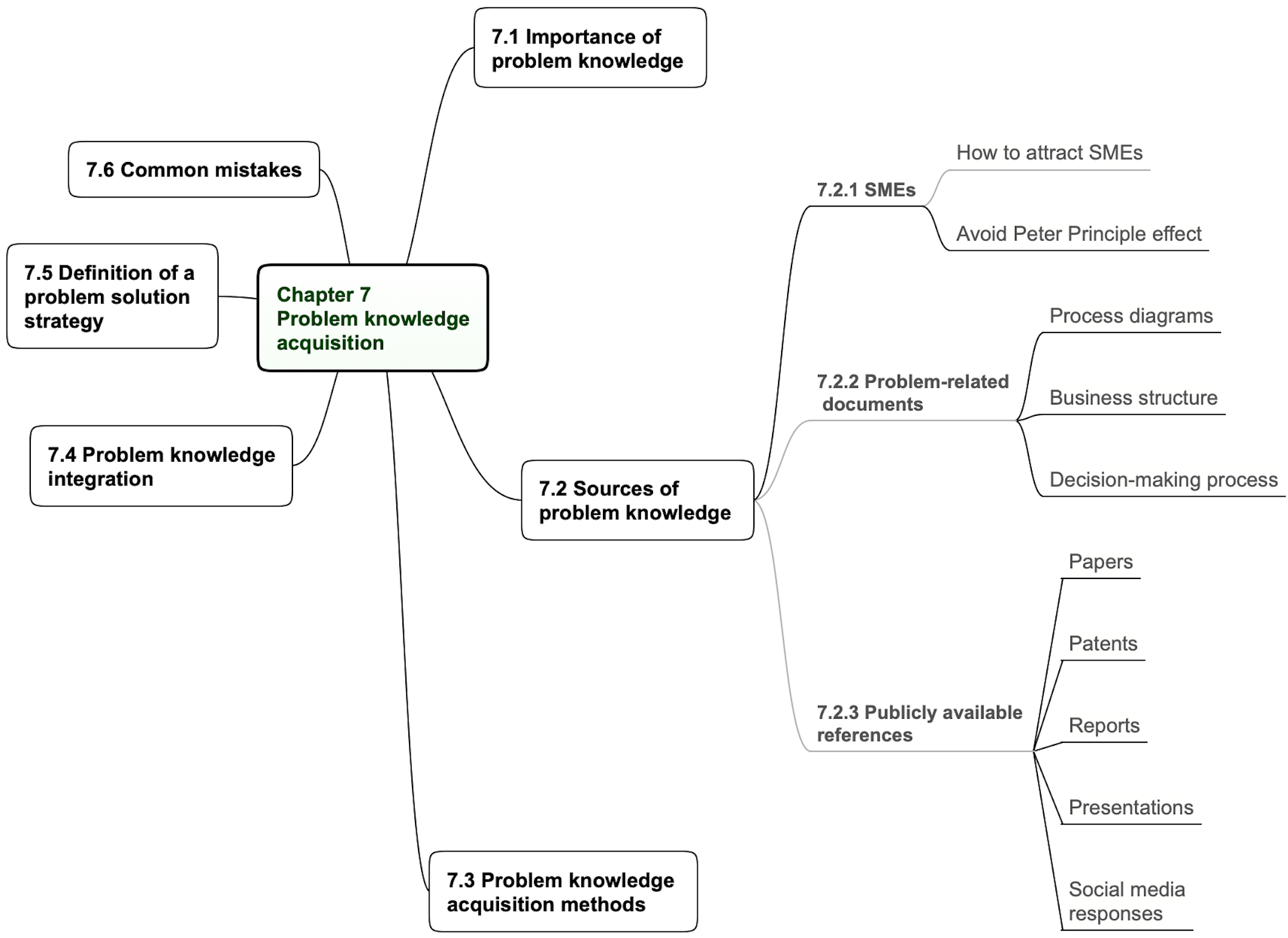 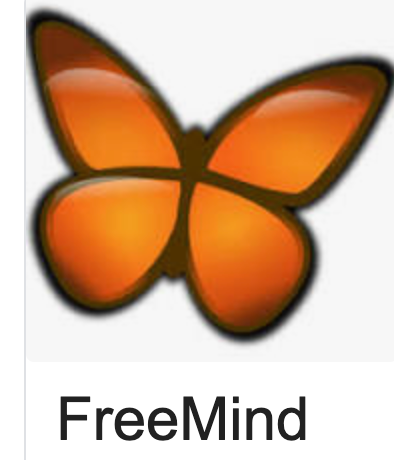 Kordon Consulting LLC
12
Brainstorming
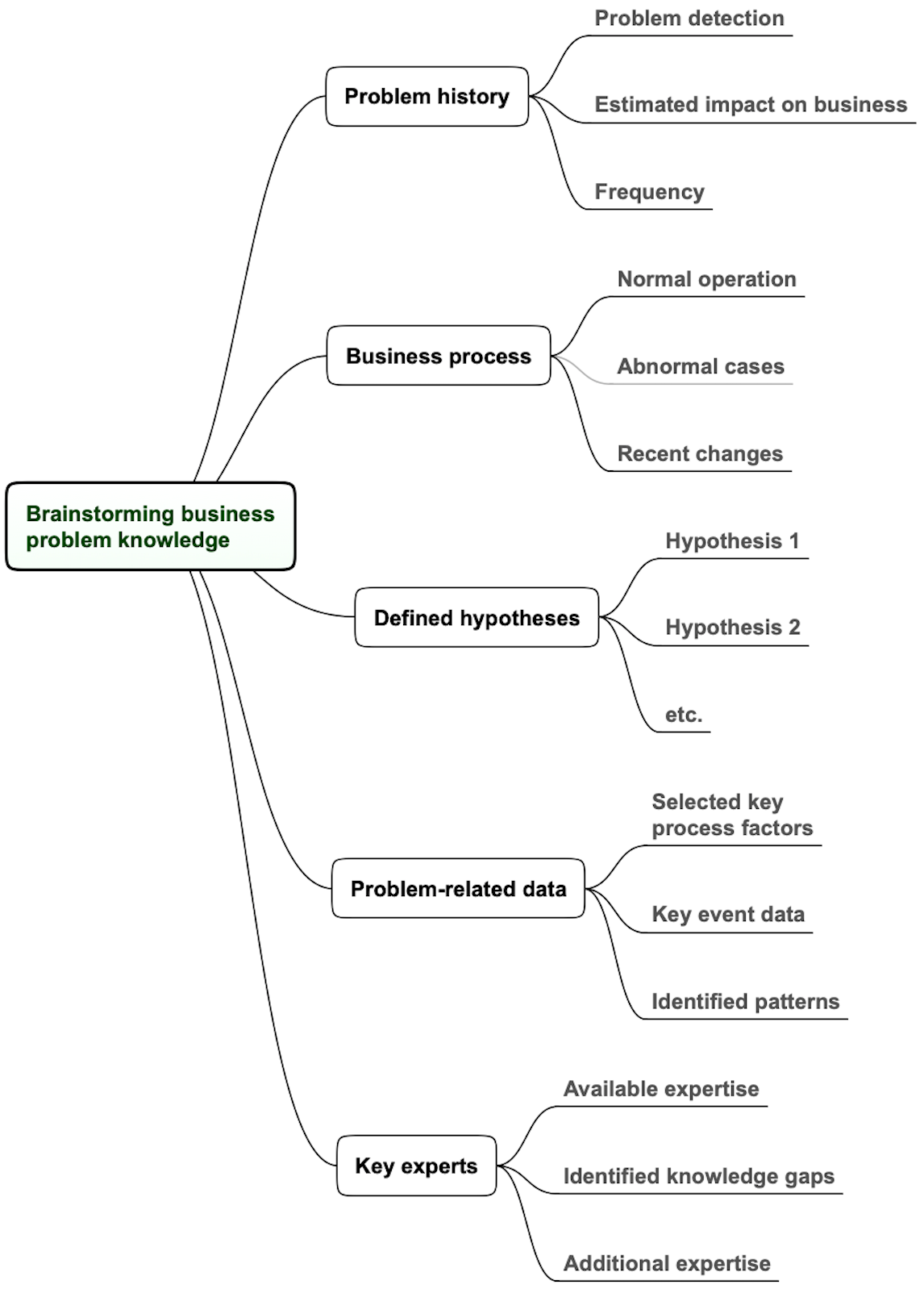 Kordon Consulting LLC
13
Brainstorming example
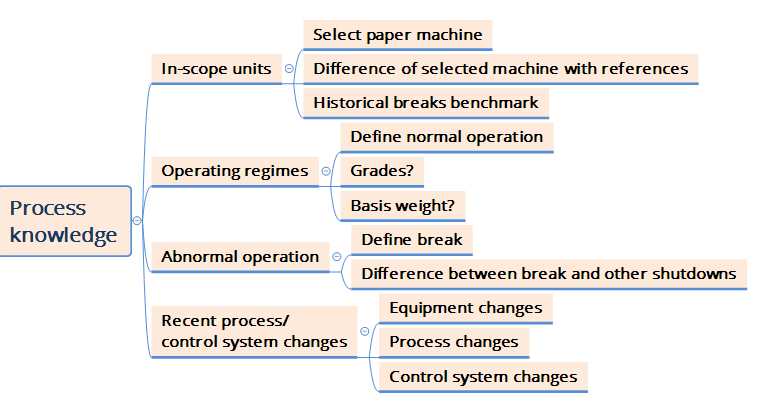 Kordon Consulting LLC
14
Lecture 21 agenda
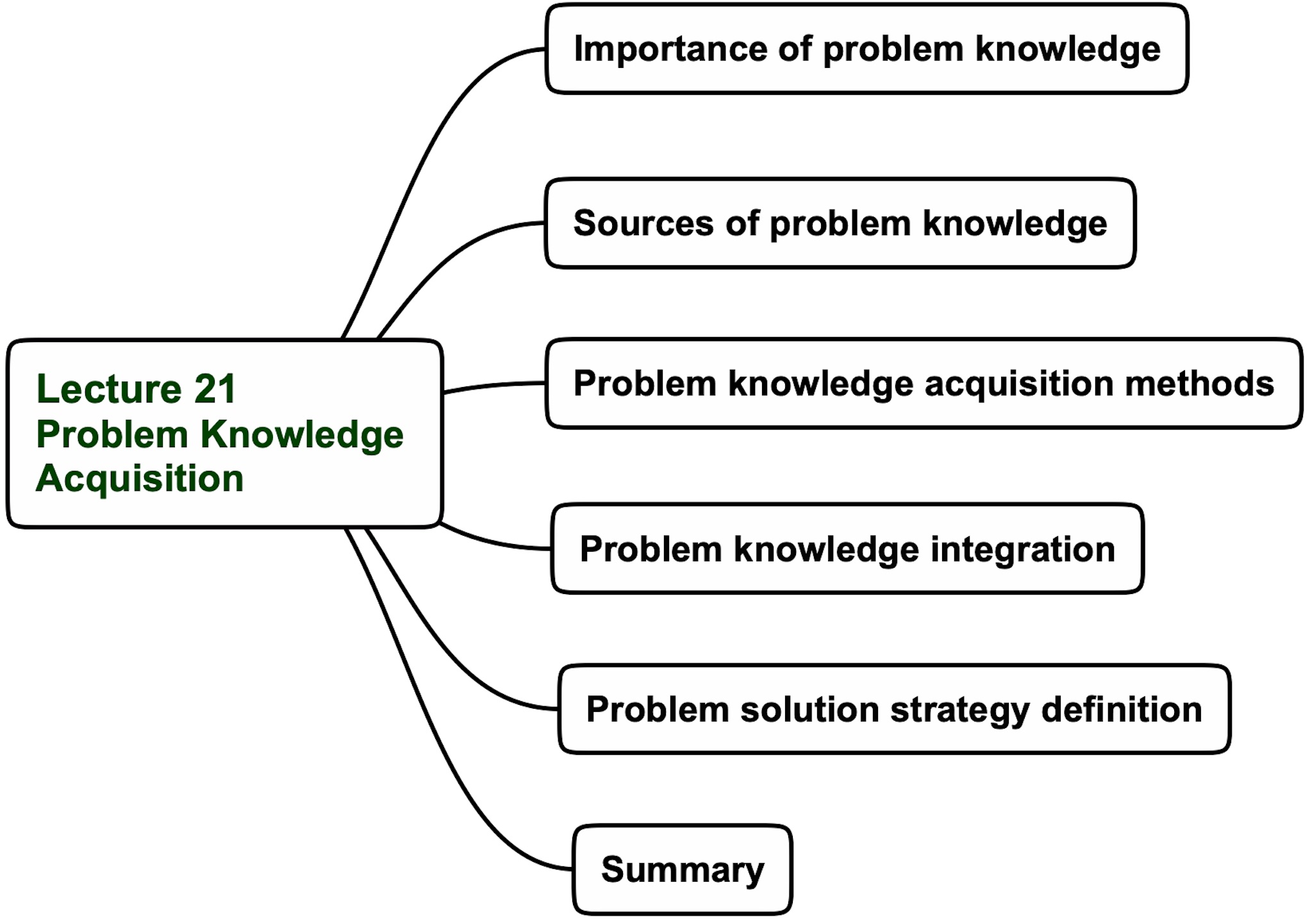 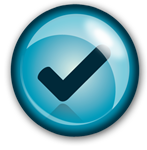 Kordon Consulting LLC
15
Problem knowledge Integration
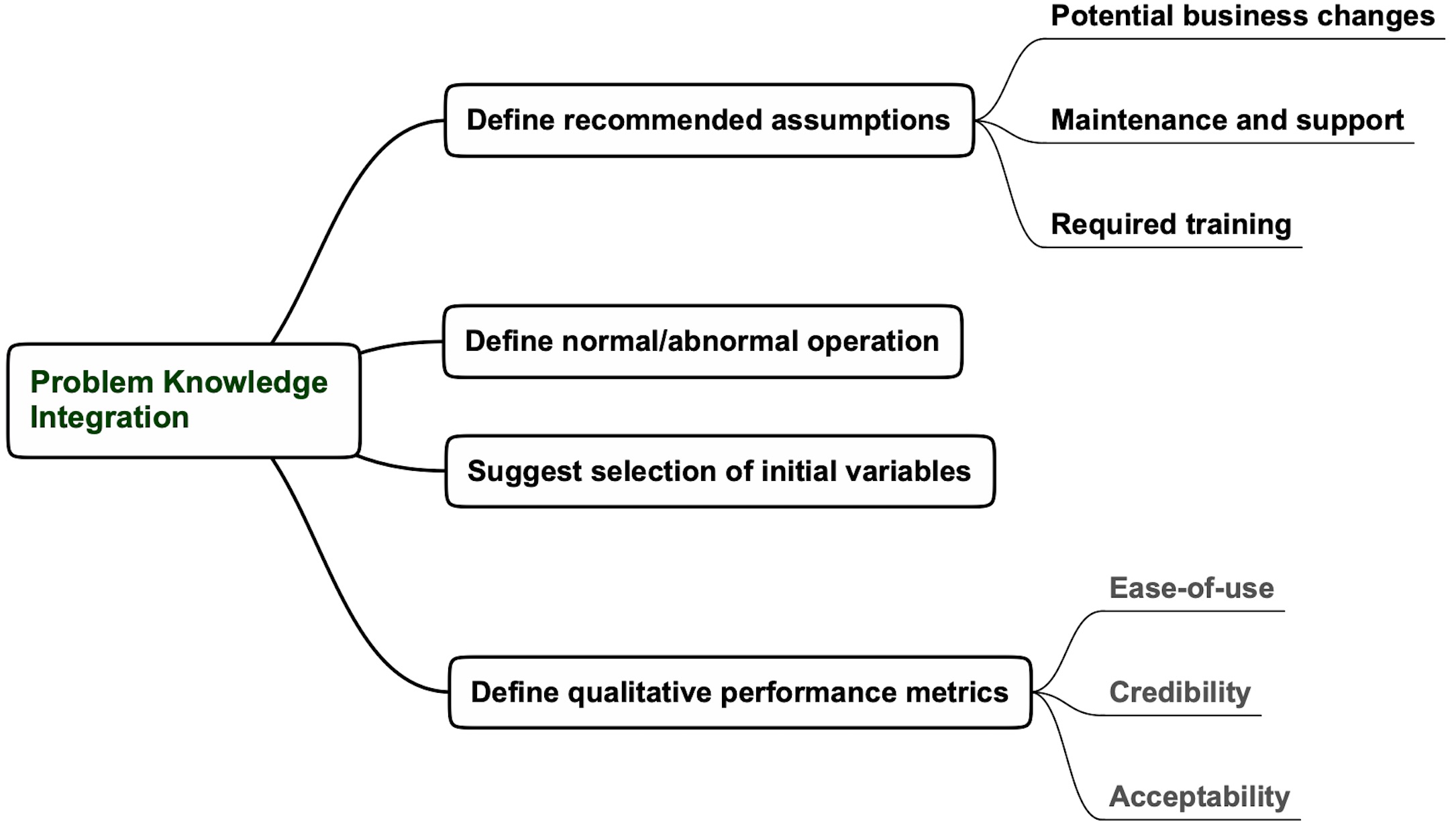 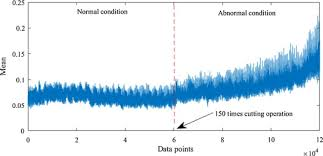 Kordon Consulting LLC
16
Lecture 21 agenda
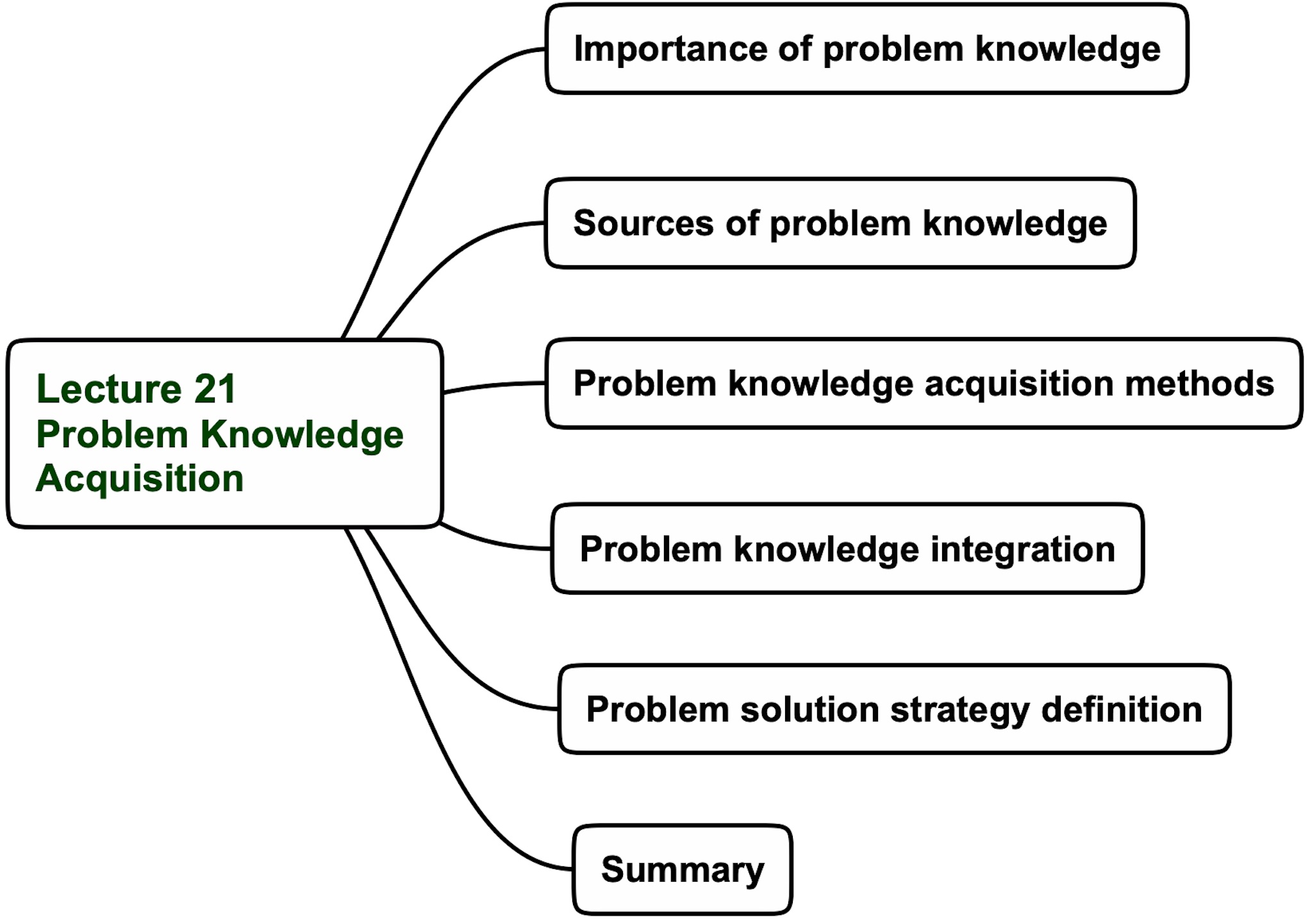 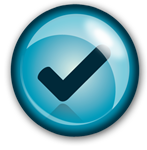 Kordon Consulting LLC
17
Problem solution strategy definition
Switch from Problem to Solution Space 
only after knowledge acquisition
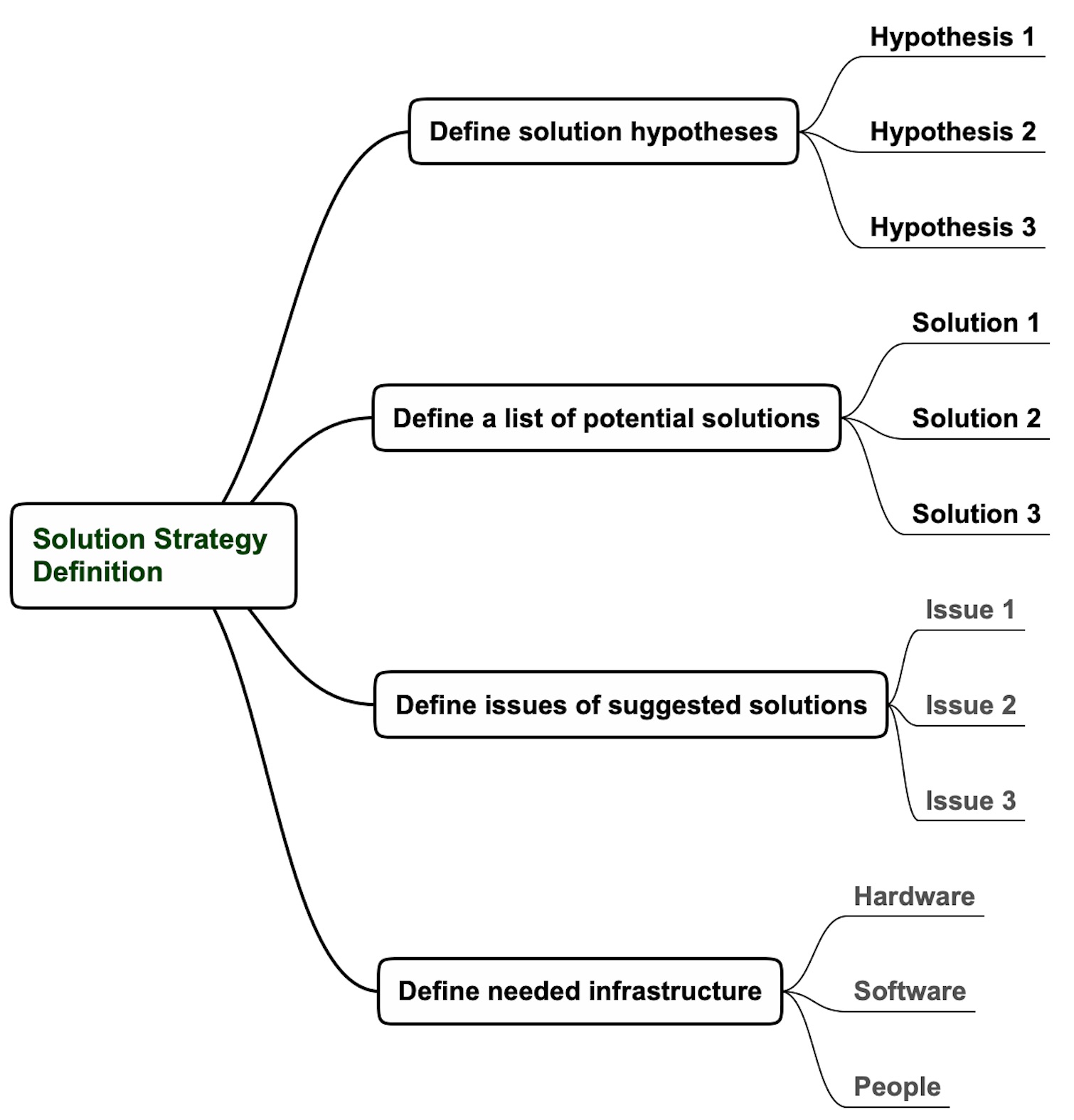 Nonlinear relationship with emissions
Examples from emissions estimator project
Genetic programming
Performance degradation with time
Powerful laptops
Kordon Consulting LLC
18
Lecture 21 “Problem knowledge acquisition” Summary
Problem knowledge acquisition significantly increases AI development efficiency
Problem knowledge is needed in all steps of the AI development methodology 
The critical internal sources of problem knowledge are SMEs and available internal documents
The key external sources of problem knowledge are Google searches, papers, and patents
Mind-mapping and brainstorming are recommended for effective knowledge acquisition 
Problem knowledge is integrated by defining assumptions, normal/abnormal operation, qualitative performance metrics, and suggesting a starting list of variables
The problem-solution strategy is defined after knowledge acquisition.
The Bottom Line
Problem knowledge acquisition extracts the relevant human intelligence for developing  successful AI-based solutions
Kordon Consulting LLC
19
Details on this topic are given in the following chapters of “Applying Data Science” book:Chapter 7
Kordon Consulting LLC
20